PINHÃO
Amanda geovana  1 biológicas
Tudo sobre o pinhão
02
01
Tradição indígena
Nacionalidade
O hábito de comer pinhão foi herdado  dos indigenas
O pinhão é um elemento da cultura do sul do Brasil
04
03
Benefícios  a saúde
Culinária
Não contém glutén ,tem baixo  índice glicemico e grande quantidade de fibras
O pinhão ,tradicional nas festas juninas ,pode ser utilizado em varias receitas
Ecological
Organic
O pinhão é a semente da araucária e pode ser ingerido como alimento , trata se de um fruto seco de cor clara e se caracterza pelo seu sabor
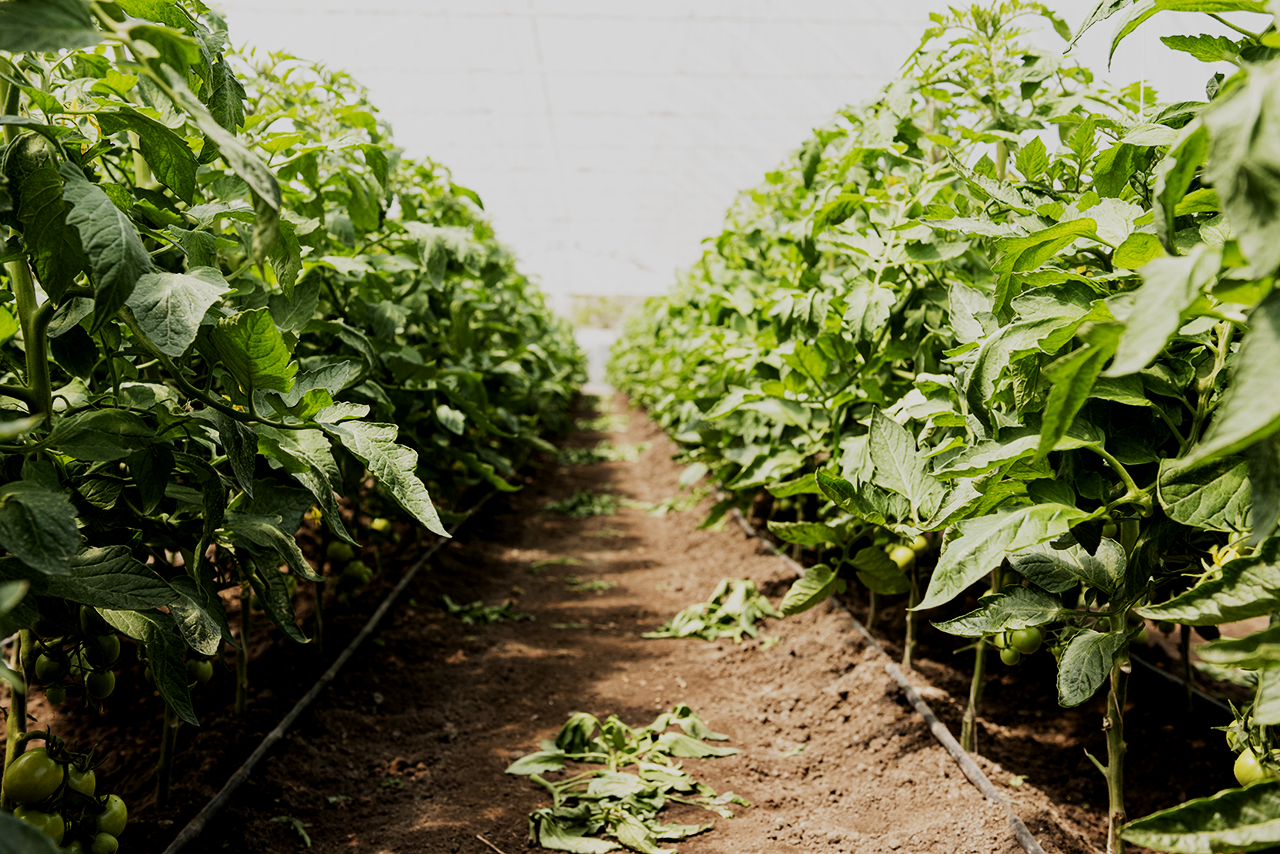 Pitch Deck
A Colheita do pinhão
É´no fim de março que começa a temporada do fruto .Assim,fica próximo ao inverno
Greenhouse